Učenje programiranja
Članek
Barbara J. Ericson, James D. Foley, Jochen Rick, Evaluating the Efficiency and Effectiveness of Adaptive Parsons Problems, ICER ’18, August 13–15, 2018, Espoo, Finland

Konference: ICER, SIGCSE, ITiCSE, ISSEP, Koli, ...
Problematika
učenje programiranja
klasičen pristop: učencem dajemo preproste primere, ki naj jih sprogramirajo
izziv: pisanje programa ,,iz nič’’ je lahko velik mentalni problem

rešitev: kaj, če pričnemo s programom, ki je na pol (približno) spisan

vprašanje: ali je takšen način učenja enako uspešen in učinkovit kot pisanje celotnih programov?
Parsonov problem
korak naprej od delno pripravljene kode: podani so samo gradniki, ki jih mora učenec pravilno razvrstiti
primer: jutranje oblačenje (https://lusy.fri.uni-lj.si/ucbenik/book/1201/index1.html)
Parsonov problem in programiranje
dodamo lahko zavajujoče odvečne gradnike
lahko nastopajo v parih ali posamezno
gradnike lahko ne zamikamo (Python) in jih mora učenec pravilno zamikati

…

v resnici je grafično programiranje zelo posplošen Parsonov problem
Parsonov problem – od kje prihaja
v kognitivni teoriji (izraz?) imamo tri oblike obremenitve (napora):
nujna (intrinsic): obremenitev, ki nastopa zaradi samega problema
vgradnja (german): obremenitev, ki je potrebna za to, da se nečesa dolgotrajno naučimo – vgradimo v svoje znanje
tuja (extraneous): obremenitev, da razumemo navodila za reševanje

vse tri obremenitve se seštevajo in da damo večji delež drugi, želimo tretjo zmanjšati
zato je grafično programiranje tako primerno za začetnika
Vprašanje
Ali je takšen način učenja enako uspešen in učinkovit kot pisanje celotnih programov?
Še nekaj
sistemi učenja se naj bi prilagajali učencu – prilagajanje težavnosti

razlog: na ta način je učenec čim bližje območju neprestanega napredka (Vygotsky) ter s tem se učenec tudi največ nauči

prilagodljivi sistemi (adaptive systems)
Hipoteze
[učinkovitost]: Learners who solve adaptive and non-adaptive Parsons problems will finish the instructional problems significantly faster than the learners who write code. 
[uspešnost]: Learners who solve adaptive Parsons problems will have similar learning gains from pretest to immediate posttest as those who solve non-adaptive Parsons problems and write code. 
[uspešnost]: Learners who solve off-task (not related to the pretest questions) adaptive Parsons problems (the control group) will have lower learning gains than those who solve on-task problems.
Parsonov problem – primer
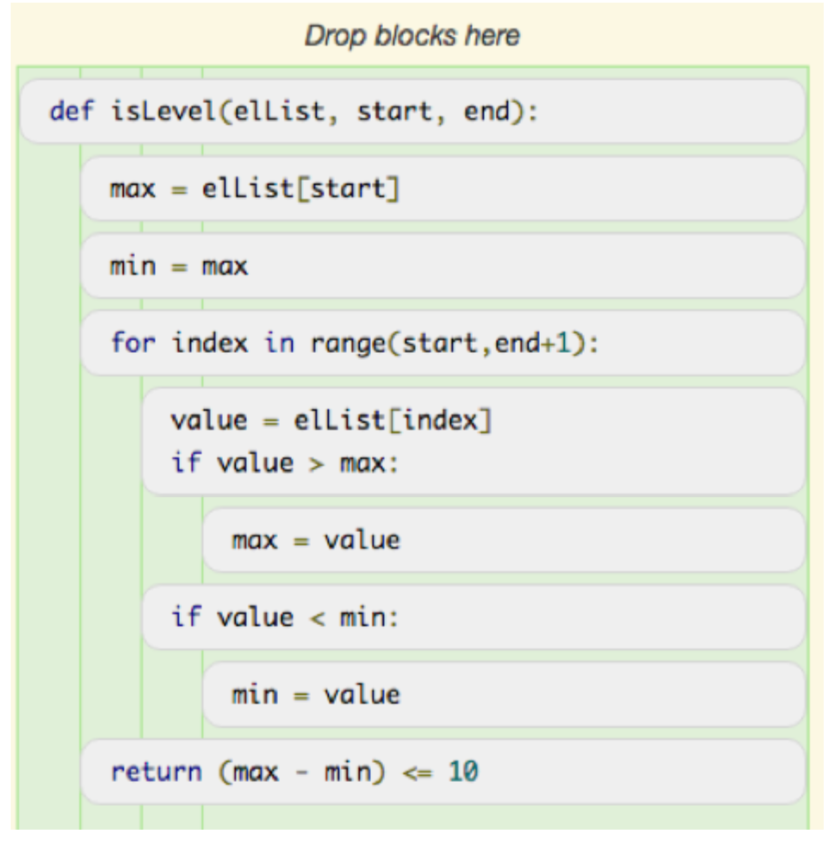 prilagodljivost
v okviru iste naloge
iz ene naloge do druge

orodje: epplet (http://epplets.org/)
Metodologija
štiri skupine:
reševanje tematskih prilagodljivih Parsonovih problemov z zavajujočimi gradniki (n=32)
reševanje tematskih (neprilagodljivih) Parsonovih problemov z zavajujočimi gradniki (n=34)
pisanje kode brez gradnikov (klasična metoda) (n=27)
kontolna skupina: reševanje ne-tematskih prilagodljivih Parsonovih problemov z zavajujočimi gradniki (n=33)
pred-test, po-test in meritev razlike
udeleženci: študentje RIN, a bi lahko bili učitelji RIN
več podrobnosti v članku
Povzetek
There is evidence that solving Parsons problems is a more efficient, but just as effective, form of practice than writing code from scratch.
However, not all students successfully solve every Parsons problem.
Making the problems adaptive, so that the difficulty changes based on the learner’s performance, should keep the learner in Vygotsky’s zone of proximal development and maximize learning gains.
Povzetek – nadaljevanje
This paper reports on a study comparing the efficiency and effectiveness of learning from solving adaptive Parsons problems vs non-adaptive Parsons problem vs writing the equivalent code.
Povzetek – nadaljevanje
The adaptive Parsons problems used both intra-problem and inter-problem adaptation. Intra-problem adaptation means that if the learner is struggling to solve the current problem, the problem can dynamically be made easier. Inter-problem adaptation means that the difficulty of the next problem is modified based on the learner’s performance on the previous problem.
Povzetek – nadaljevanje
This study provides evidence that solving intra-problem and inter-problem adaptive Parsons problems is a more efficient, but just as effective, form of practice as writing the equivalent code.